Quality Matters 7th Annual Conference 2016
Continuous Quality Improvement of Quality Matters Standard 8 Using an A3 Lean Method





Jennifer Yee Cole, OTD, MHA
Nancy E. Krusen, PhD, OTR/L
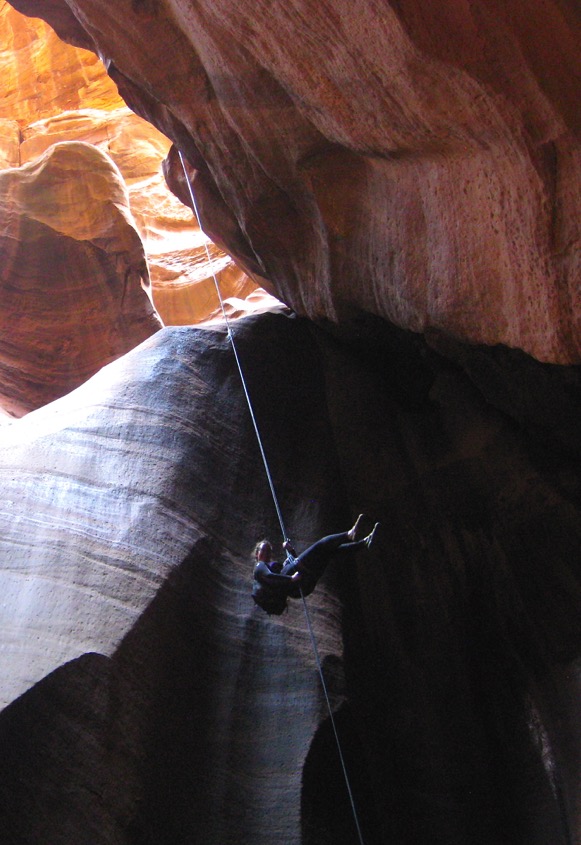 Purpose of the paper
This presentation introduces the use of the A3 Lean method in conjunction with QM Standard 8 as a method for continuous quality improvement of online courses.
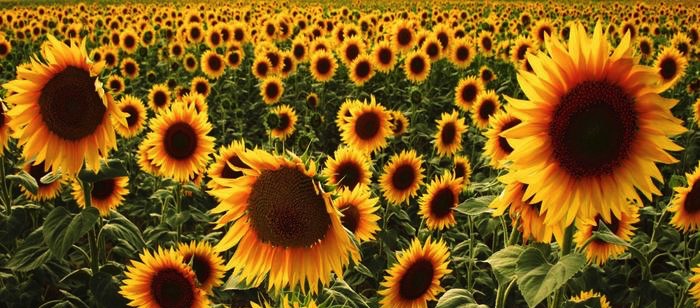 2
https://www.reference.com/home-garden/sunflowers-used-6789ef447adf6da4
Learning Objectives
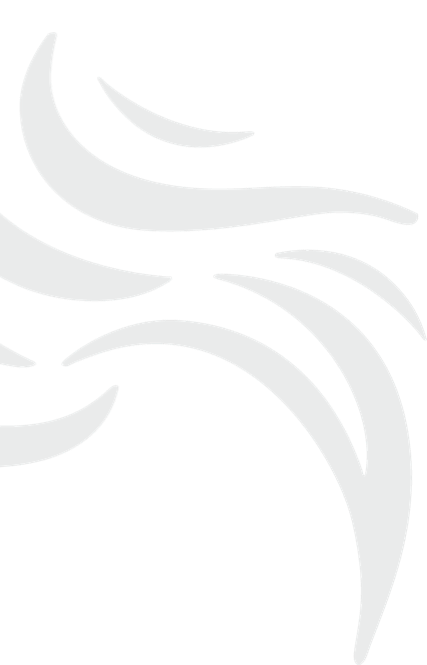 Participants will be able to:
1. describe the process of an A3 Lean method of continuous quality improvement (CQI)
2. assess course compliance with QM Standard 8 using an A3 Lean method for CQI
3. seek additional resources for information about the A3 Lean method of CQI and QM Standard 8
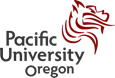 3
What is Standard 8?
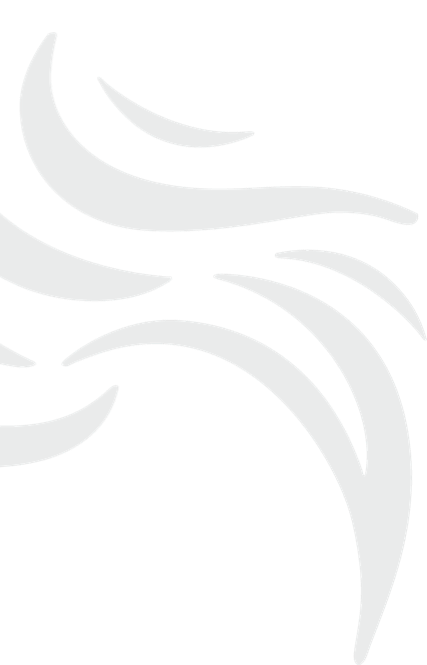 Accessibility and Usability
8.1 Course navigation facilitates ease of use.
8.2 Information is provided about the accessibility of all technologies required in the course.
8.3 The course provides alternative means of access to course materials in formats that meet the needs of diverse learners.
8.4 The course design facilitates readability.
8.5 Course multimedia facilitate ease of use.
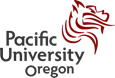 4
What is Lean?
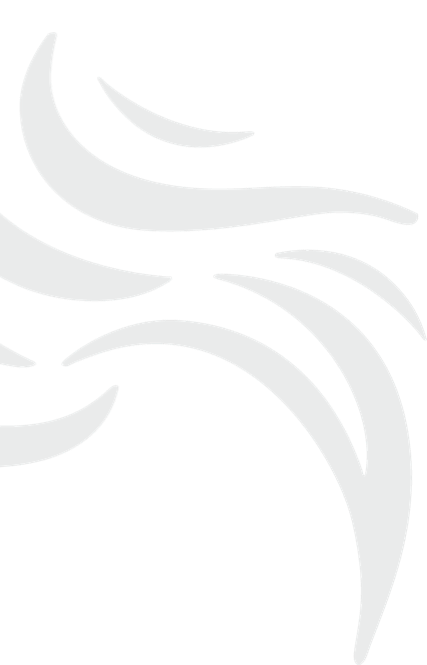 Originated business industry in order to:
eliminate waste 
reduce errors 
improve quality
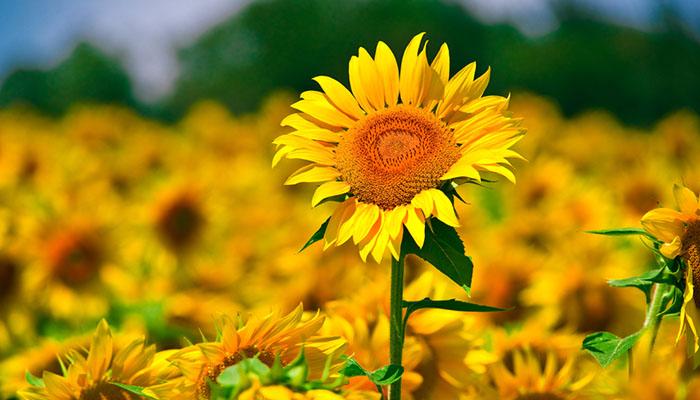 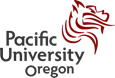 5
https://www.ftd.com/blog/celebrate/sunflowers-facts
What is the A3 Process?
Identify issue
Diagram current state
Root cause analysis
Envision future state
Intervention(s)
Outcome metrics
Follow-up plan
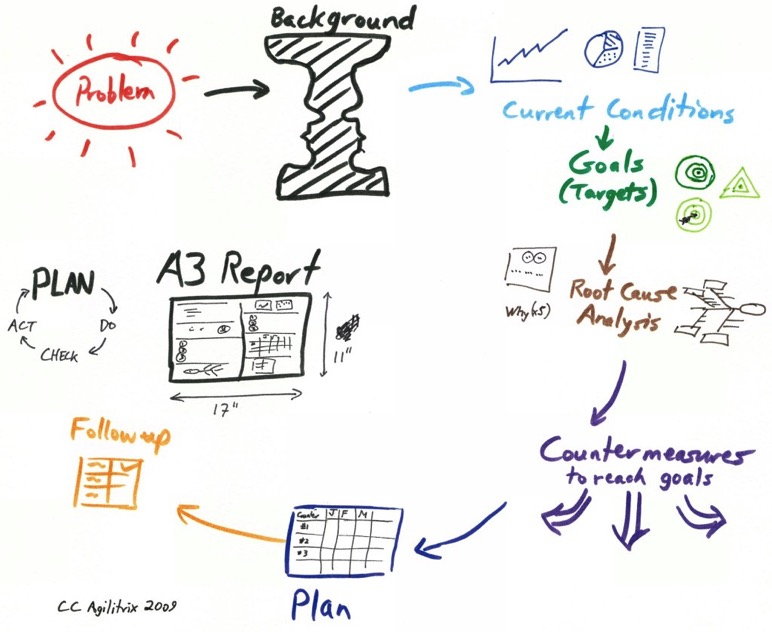 6
http://agilitrix.com/2010/07/use-a3-technique-to-solve-serious-problems/
What is A3 Process?
Everything fits on a single sheet of paper
7
[Speaker Notes: Refer to handout
Highlight each of Boxes
Simplify into one page

5Whys 
Root Cause]
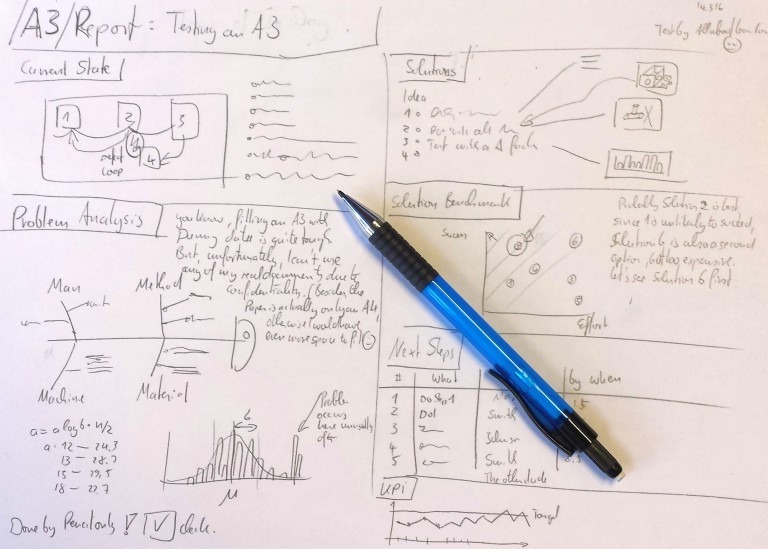 http://www.allaboutlean.com/a3-report-part-2/
8
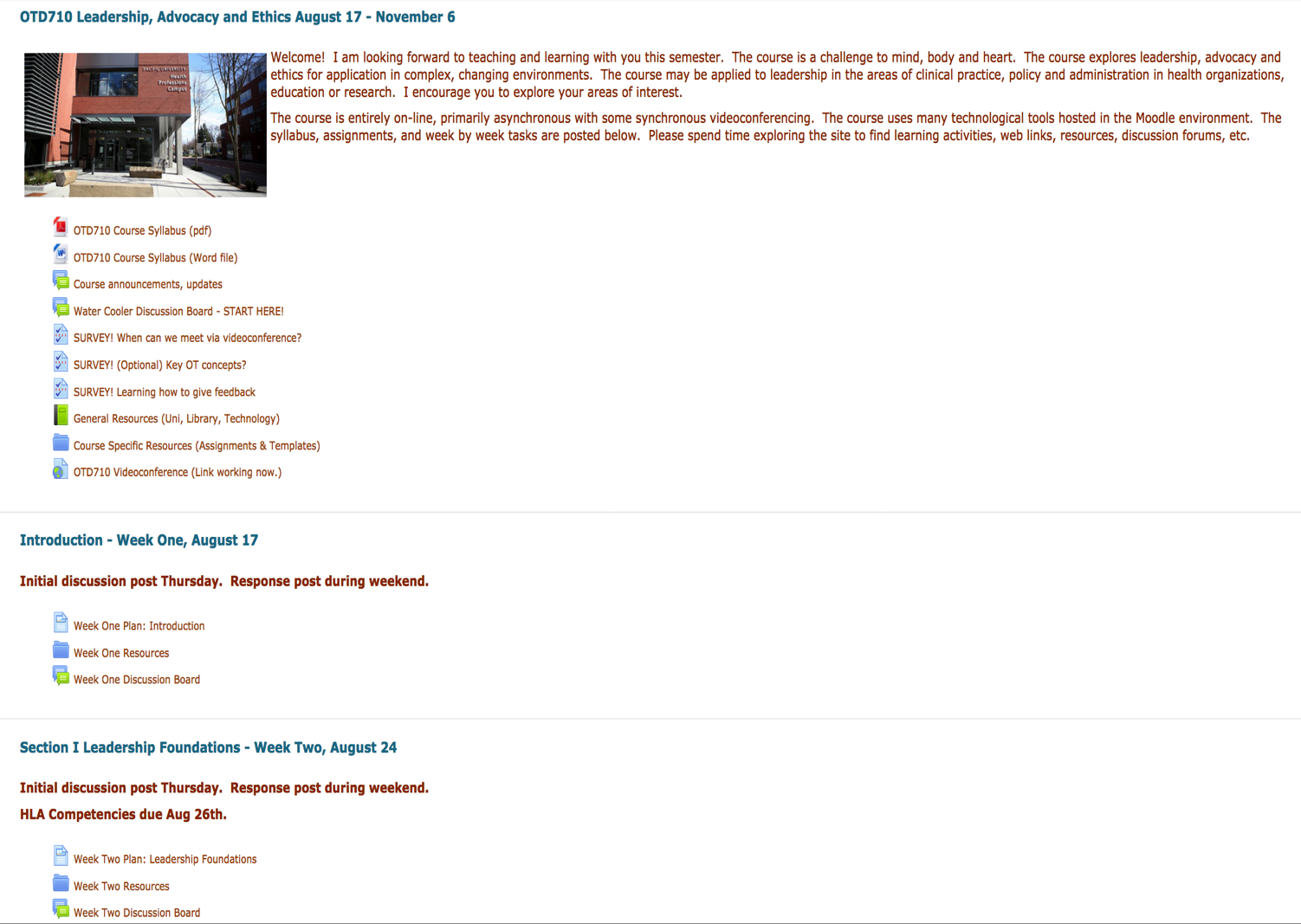 9
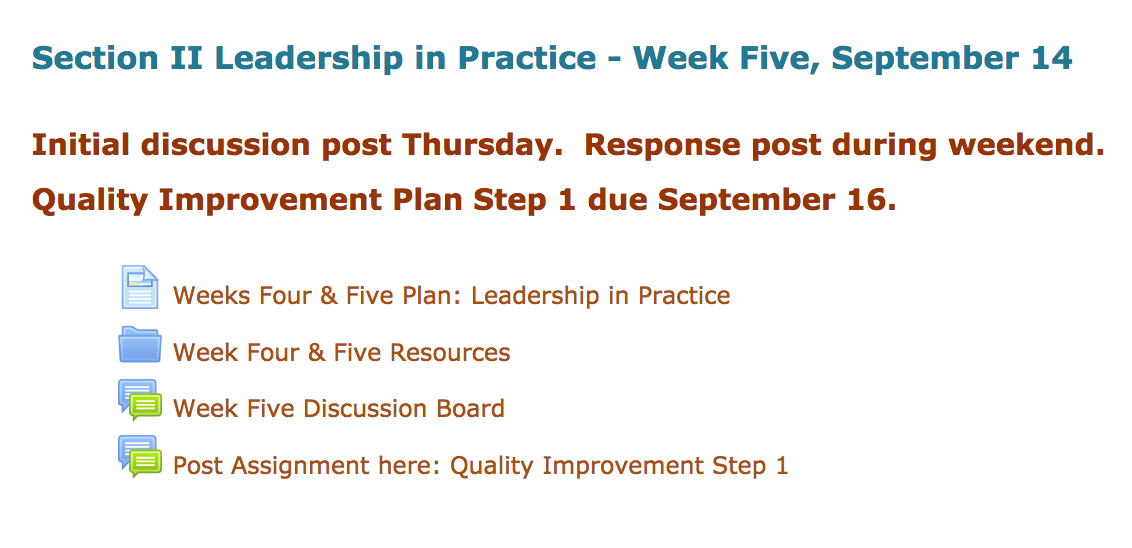 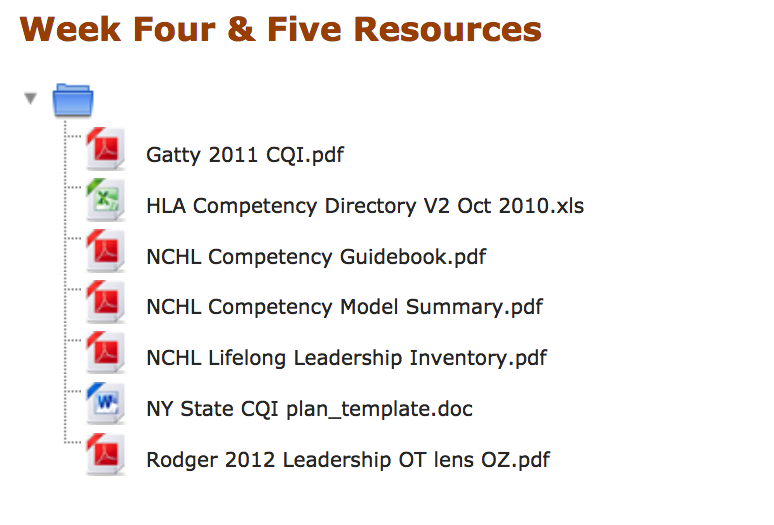 10
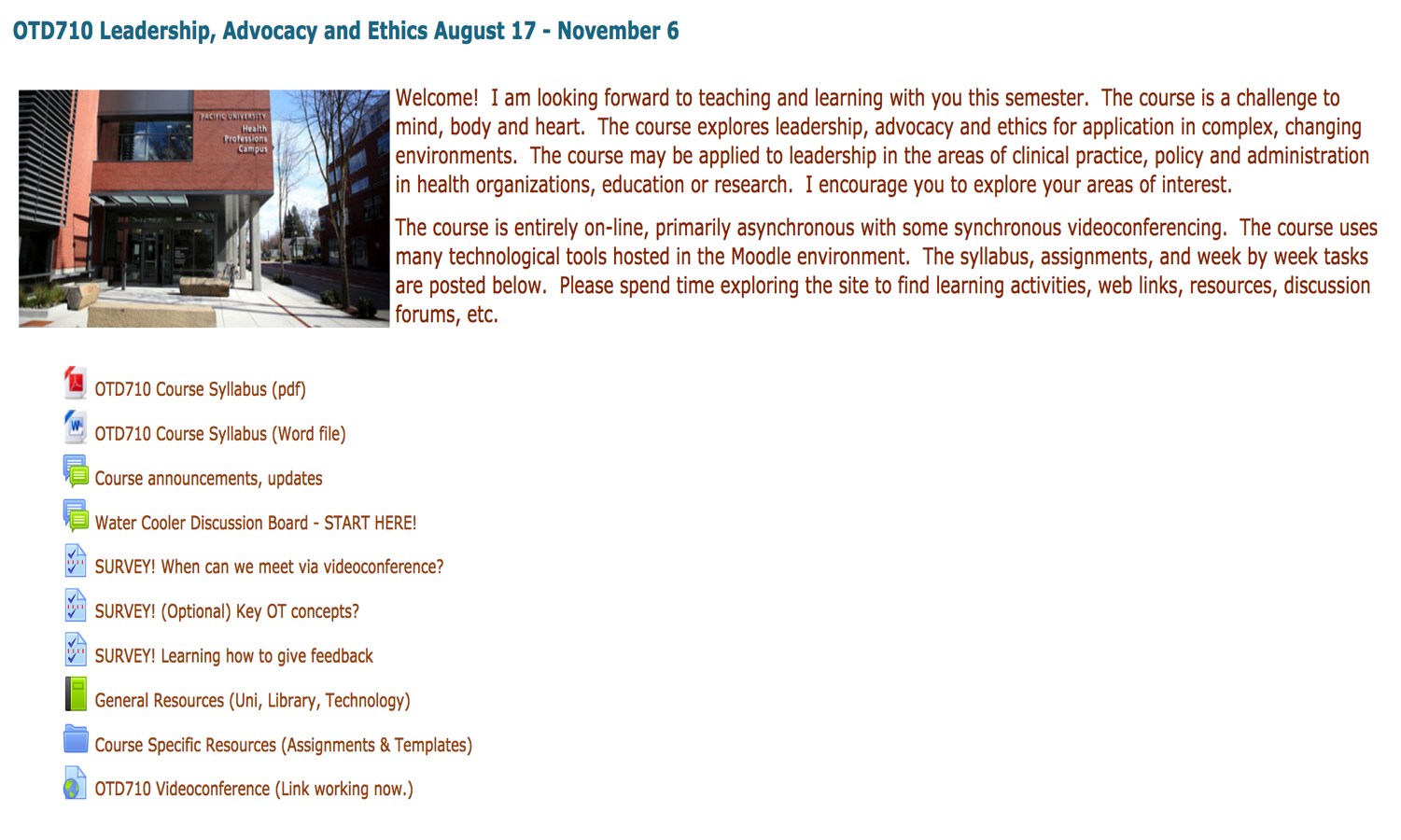 11
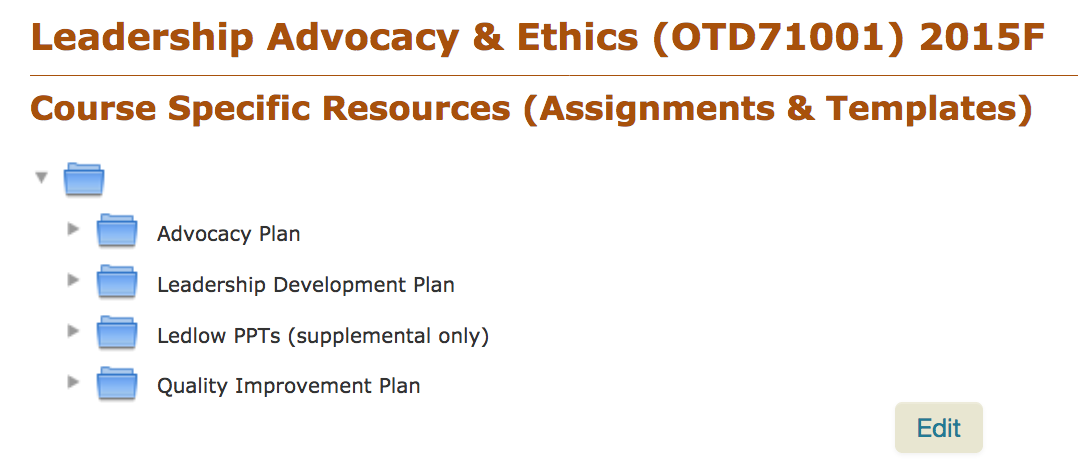 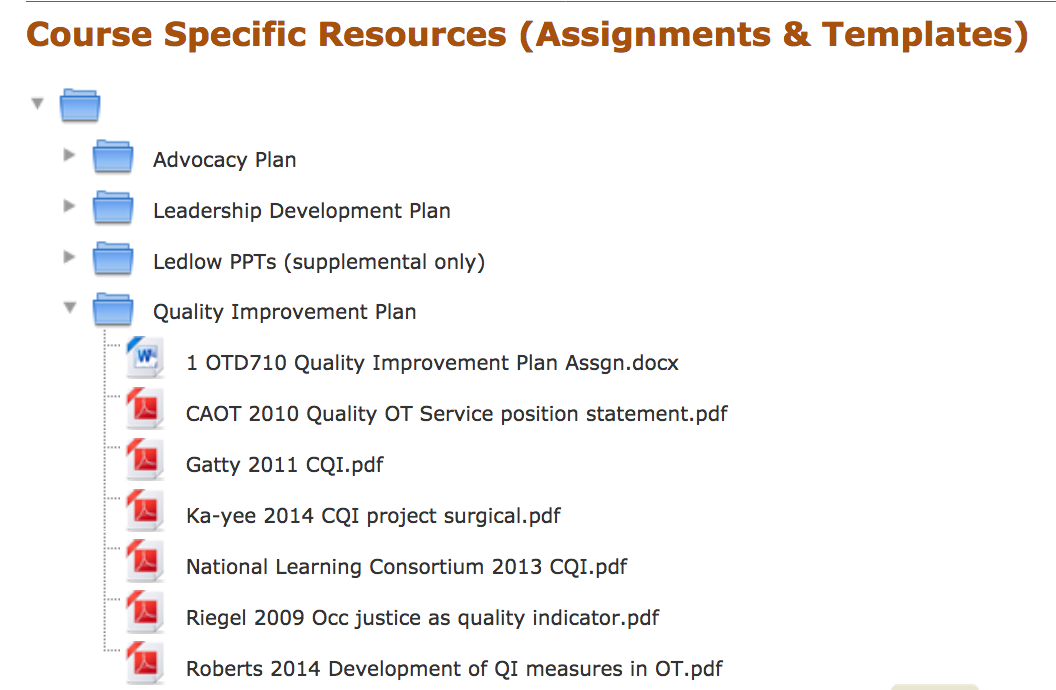 12
What is A3 Process?
Everything fits on a single sheet of paper
13
[Speaker Notes: Refer to handout
Highlight each of Boxes
Simplify into one page

5Whys 
Root Cause]
What is A3 Process?
Everything fits on a single sheet of paper
14
[Speaker Notes: Refer to handout
Highlight each of Boxes
Simplify into one page

5Whys 
Root Cause]
Root Causes – 5 ‘Why’s
Issue: The Washington Monument was disintegrating.
Why? Use of harsh chemicals
Why? To clean pigeon poop
Why so many pigeons? They eat spiders and there are a lot of spiders at monument
Why so many spiders? They eat gnats and lots of gnats at monument
Why so many gnats? They are attracted to the light at dusk.
Solution: Turn on the lights at a later time.
https://www.isixsigma.com/dictionary/5-whys/
15
Root Causes – Fishbone diagram
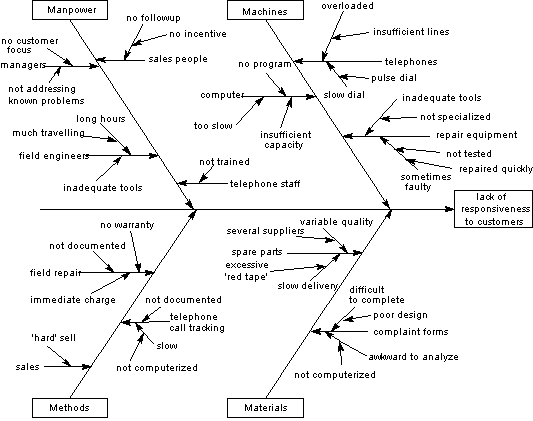 16
What is A3 Process?
Everything fits on a single sheet of paper
17
[Speaker Notes: Refer to handout
Highlight each of Boxes
Simplify into one page

5Whys 
Root Cause]
Implementation Plan
18
Follow-up
19
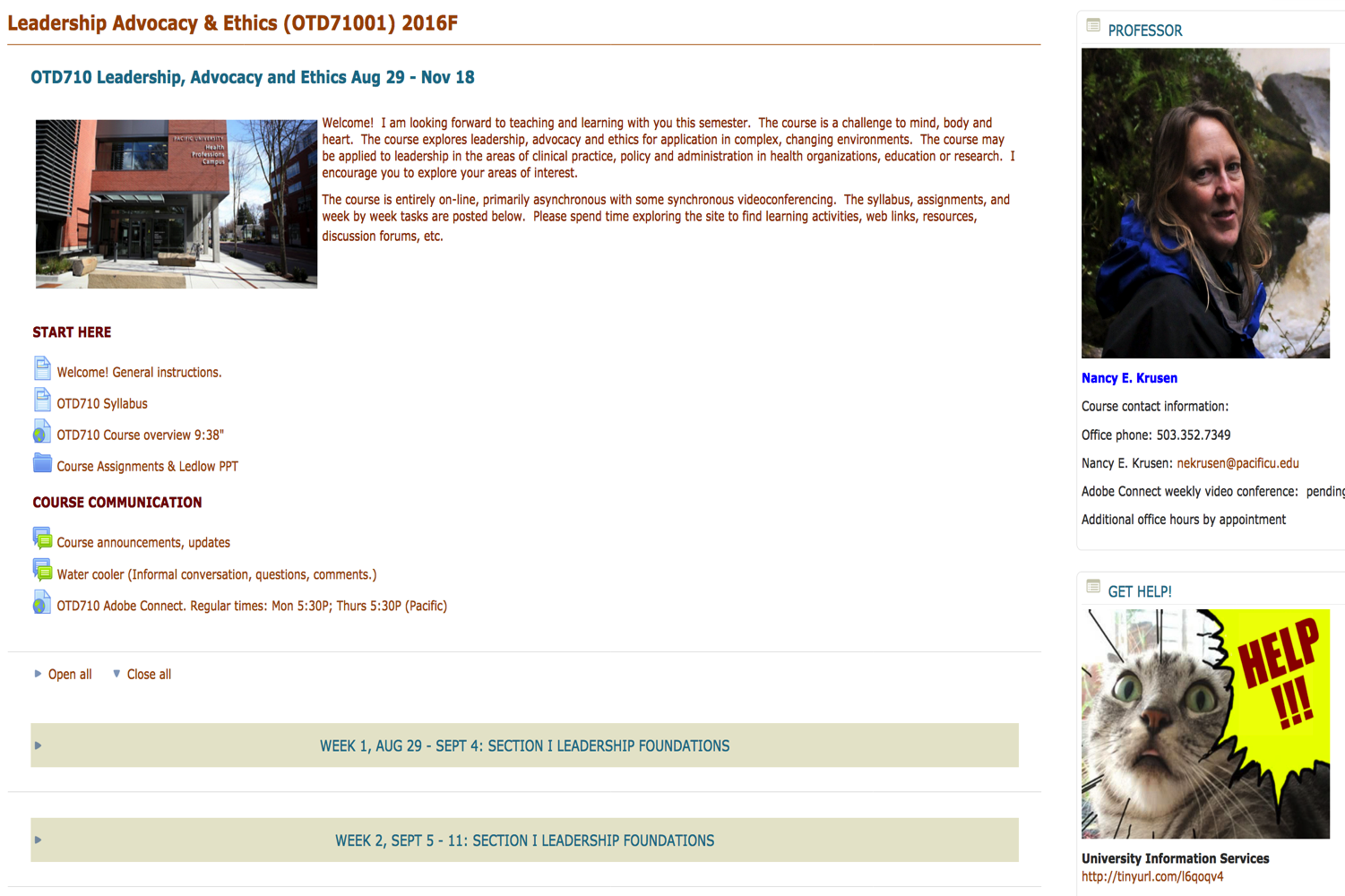 20
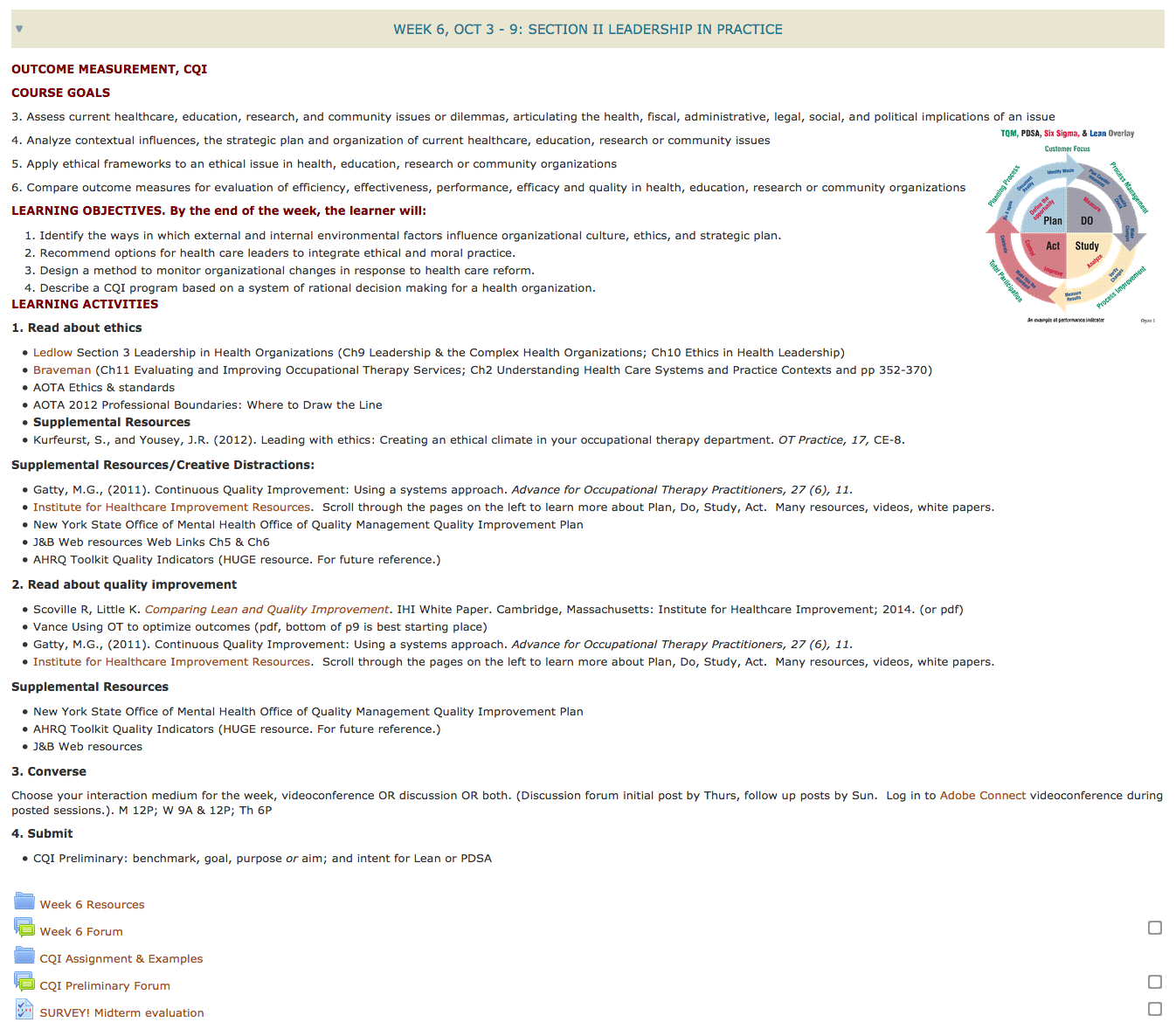 21
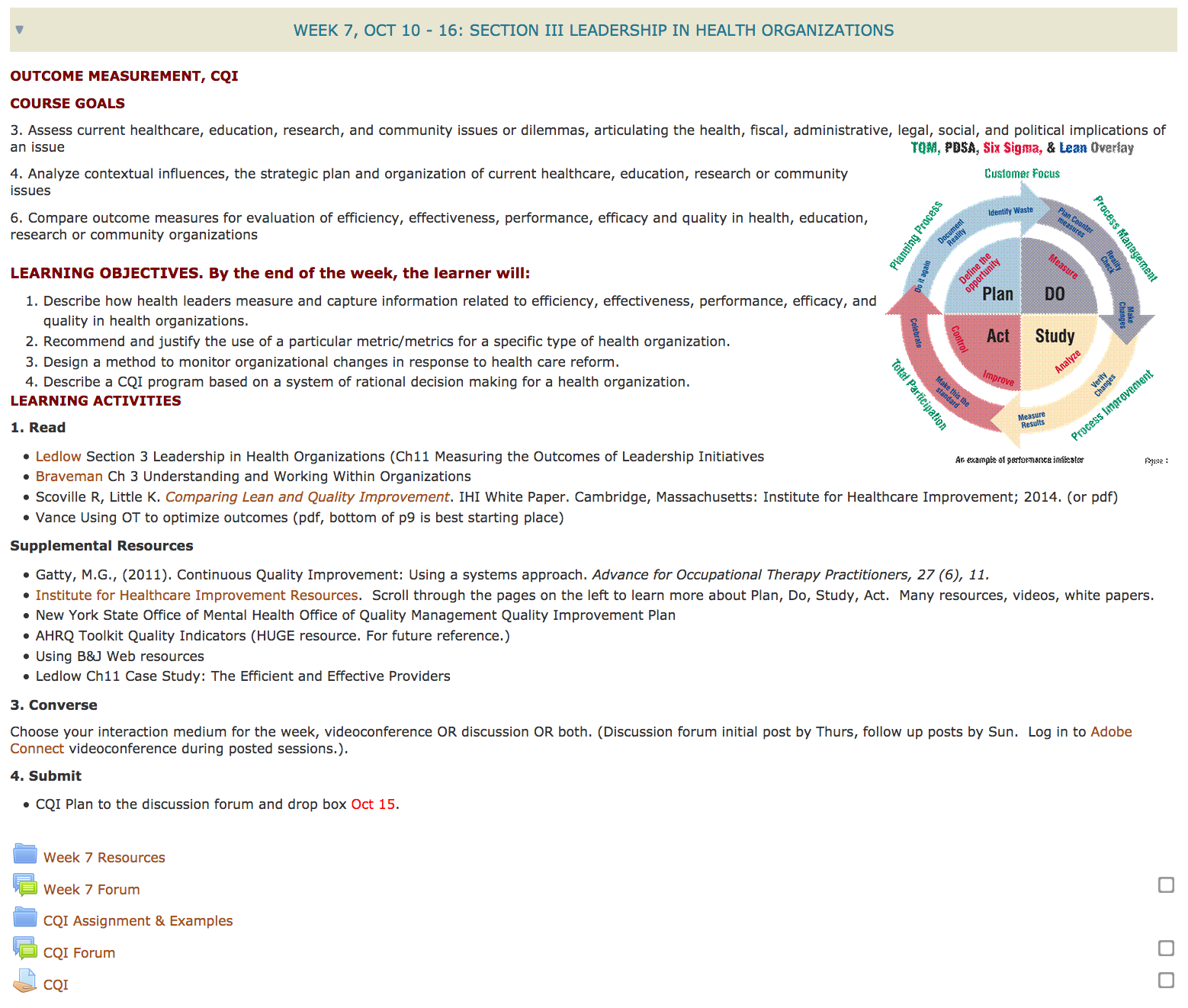 22
Implications/Key messages
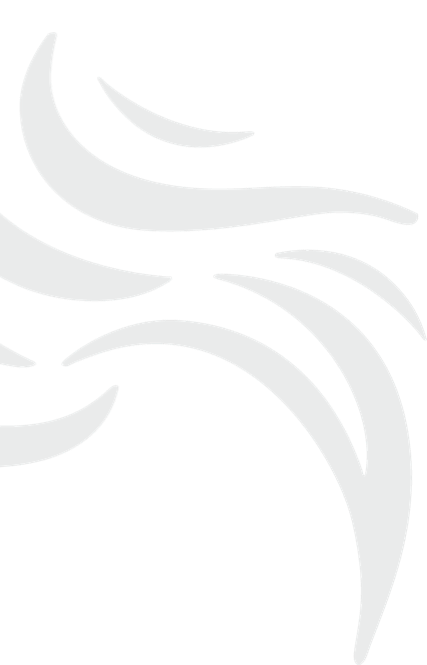 Tool is easy to use.
Easy to understand for novice faculty.
Intuitive way of analyzing, then developing an action plan.
Fits on one page.
Can target specific elements of Standard 8.
Streamlining the process instead of adding patches to fix it.
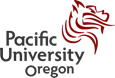 23
(Lagniappe – Design tip)
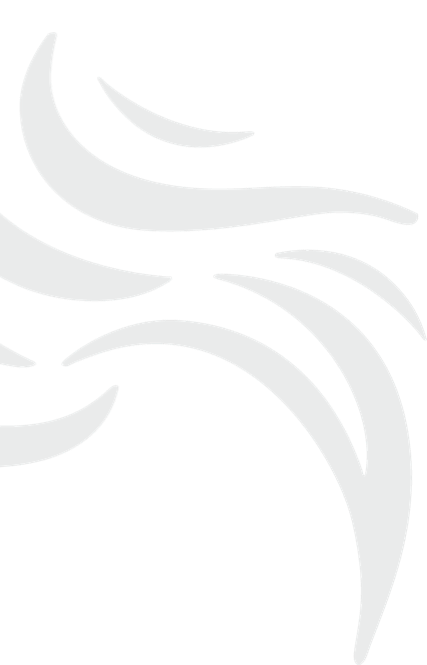 PARC Design
Proximity – grouping related elements
Alignment – visual connections
Repetition – reusing elements 
Contrast – difference
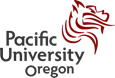 24
Resources
Hines, P., Found, P., Griffiths, G., & Harrison, R. (2008). Staying Lean: Thriving, not just surviving [PDF document]. Retrieved from http://www.leanenterprise.org.uk/index.php?option=com_docman&task=doc_download&gid=94&Itemid=3 
PARC Design. http://www.presentationzen.com/chapter6_spread.pdf 
Pelletier, L. (2011). A3: The basic problem solving tool [PDF document]. Retrieved from http://www.umassmed.edu/uploadedfiles/fmch/faculty_resources/fall11_pelletiera3.pdf
25
Comments?  Questions?
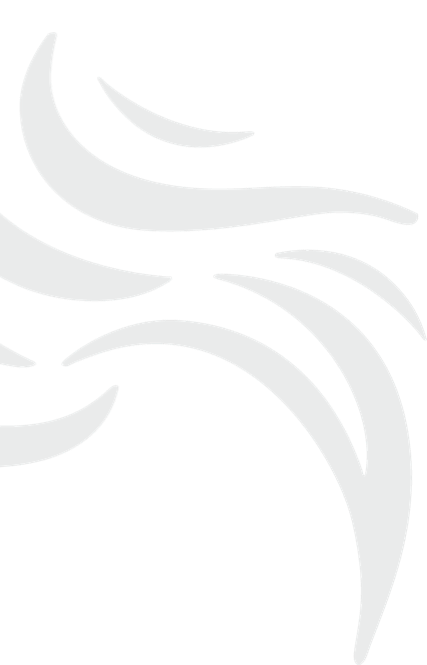 Jennifer Yee Cole, OTD, MHA jycole@pacificu.edu
Nancy E. Krusen, PhD, OTR/L nekrusen@pacificu.edu
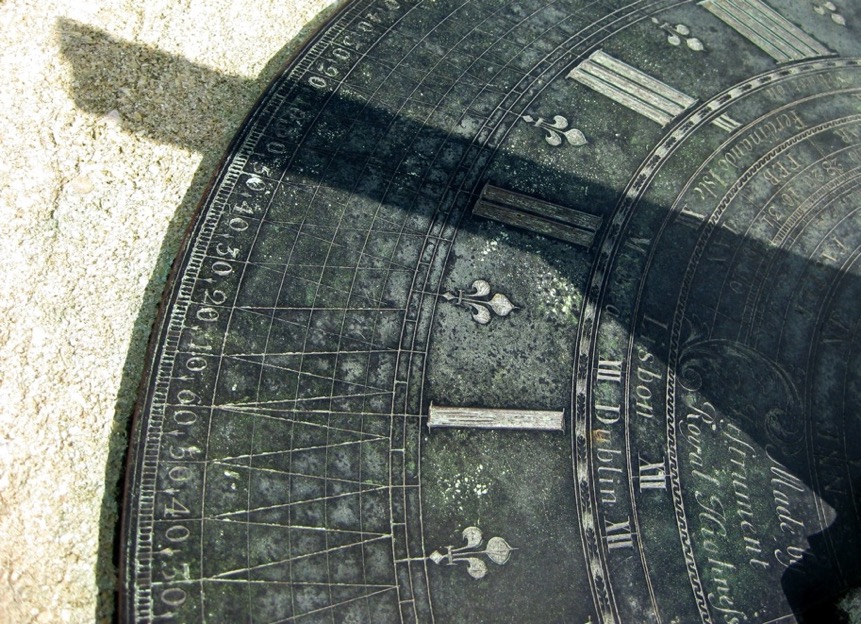 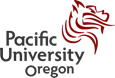 26